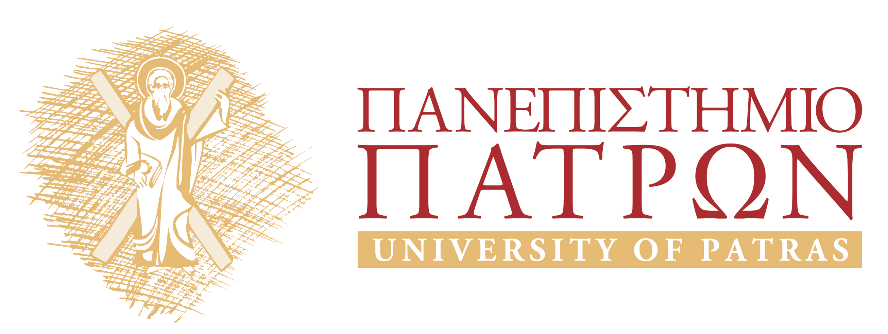 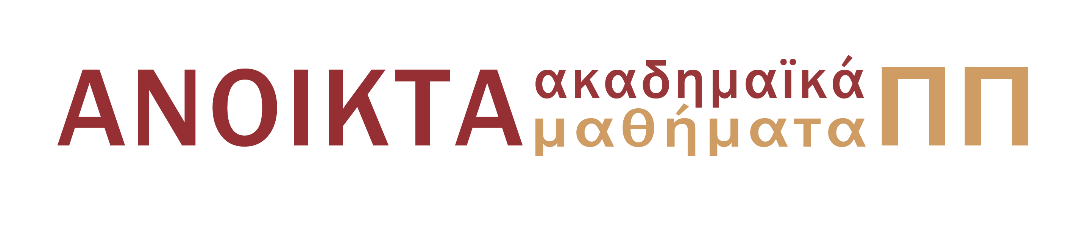 Μυθος και Τελετουργία  στηνΑρχαία Ελλάδα
Ενότητα 1: 
Τι είναι μύθος;
 Ευφημία Δ. Καρακάντζα
Τμήμα Φιλολογίας
Σκοποί  ενότητας
Γνωριµία και εξοικείωση µε την φύση του µύθου και της λειτουργίας του στο πλαίσιο της αρχαίας ελληνικής κοινωνίας.
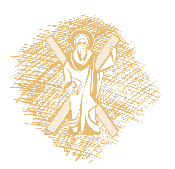 Περιεχόμενα ενότητας
Ορισμός της έννοιας ‘μυθου’
G.S. Kirk, R. Buxton, V. Propp
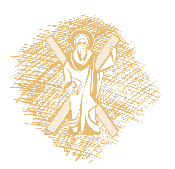 τι είναι μύθος;
;;;;;;;;;;;;;;;;;;;;;;;;;;;;;;

	??????????????????????????
Ταξινόμηση του Kirk (The Nature of Greek Myths 1974)
Παρερμηνεία ονομάτων που αναφέρονται σε φυσικά φαινόμενα (Δίας, Ιαπετός, Ποσειδώνας)
Πρωτο – επιστήμη (Lang)
Ανάκληση του παρελθόντος (M. Eliade) για να μεταφέρει κάτι από τη μαγική του δύναμη στο παρόν
Ταξινόμηση του Kirk (The Nature of Greek Myths 1974)
Λεκτικό συμπλήρωμα μιας τελετουργίας (Σχολή του Κέμπριτζ)
Διαμεσολάβηση αντιθέτων μιας κοινωνίας (δομισμός) 
Έκφραση απωθημένων επιθυμιών σε συλλογικό επίπεδο (Freud)
Ορισμός (Kirk)
παραδοσιακή ιστορία
ορισμός (Buxton)
αφήγηση
πράξεις των θεών και των ηρώων
αλληλεξάρτησή τους από τους κοινούς ανθρώπους
καθιερώθηκε ως παράδοση 
συλλογική σημασία μέσα σε μια ιδιαίτερη κοινωνική ομάδα ή ομάδες
ορισμός (Graf)
πολιτισμική σχετικότητα: 
αναφέρεται στην καταγωγή, θεσμοθέτηση και λειτουργία αυτής της κοινωνίας
Ο μύθος έχει νόημα μόνο μέσα στα όρια 
μιας συγκεκριμένης κοινωνίας
Άρα στους μύθους διερευνούμε τα εξής:
καταγωγή
λειτουργία
Διάκριση από άλλα παραδοσιακά είδη
Παραμύθι

V. Propp, Μορφολογία παραμυθιού (1928), 7 δράσεις, 31 λειτουργίες
μορφολογία παραμυθιού
γέννηση 
απόρριψη
απομόνωση 
φυγή 
κατορθώματα
επανένταξη και αποκατάσταση στη βασιλική εξουσία
πώς λειτουργούσε στην αρχαία κοινωνία;
νοηματοδότηση του συγχρονικού κόσμου των αρχαίων Ελλήνων:

σχέση θεών – ανθρώπων
σχέση ανθρώπων μεταξύ τους
σχέση απέναντι στην πολιτική εξουσία
ο  μύθος
ως νοηματοδότηση του κόσμου
αφηγήσεις που προσδιορίζουν
Θρησκεία
Προϊστορία πόλεων 
Γενάρχες οικογενειών 
Σύστημα διεκδίκησης εδαφών
αφηγήσεις που συνοδεύουν τουςανθρώπους
στην γέννηση
στην ενηλικίωση
στον γάμο
στον θάνατο
αφηγήσεις που αναφέρονται
στον φυσικό κόσμο
Τέλος Ενότητας
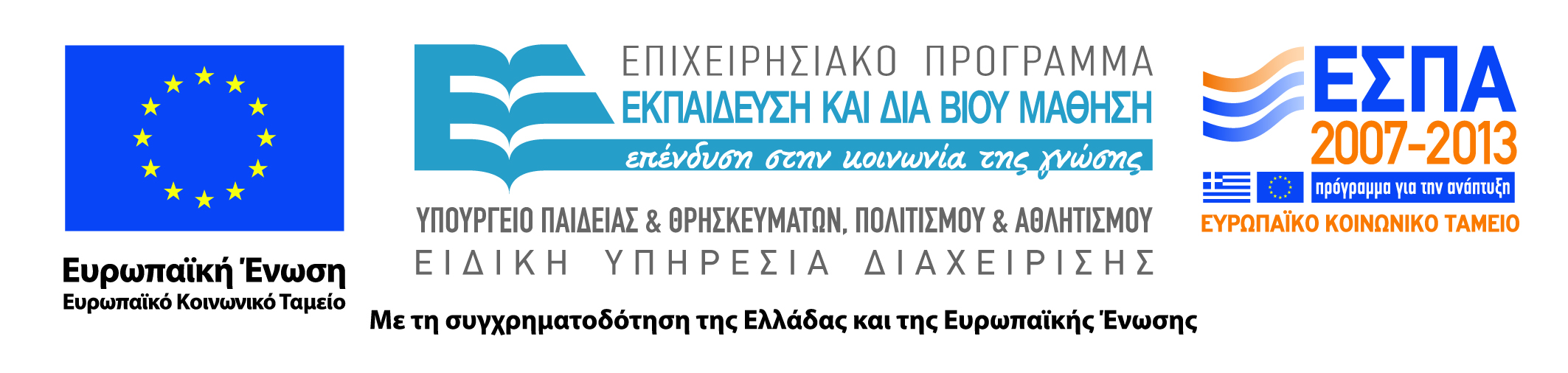 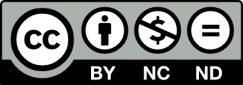 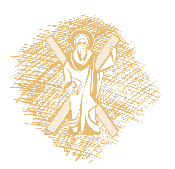 Σημείωμα Αναφοράς
Copyright: Πανεπιστήμιο Πατρών, Ευφημία Δ. Καρακάντζα, 2013. Ευφημία Δ. Καρακάντζα. «Μυθος και Τελετουργία  στην ΑΕ. Τι είναι μύθος;». Έκδοση: 1.0. Πάτρα 2013.  Διαθέσιμο από τη δικτυακή διεύθυνση: https://eclass.upatras.gr/courses/LIT1869/.
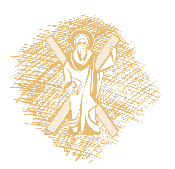 Σημείωμα Αδειοδότησης
Το παρόν υλικό διατίθεται με τους όρους της άδειας χρήσης Creative Commons Αναφορά, Μη Εμπορική Χρήση Παρόμοια Διανομή 4.0 [1] ή μεταγενέστερη, Διεθνής Έκδοση.   Εξαιρούνται τα αυτοτελή έργα τρίτων π.χ. φωτογραφίες, διαγράμματα κ.λπ.,  τα οποία εμπεριέχονται σε αυτό και τα οποία αναφέρονται μαζί με τους όρους χρήσης τους στο «Σημείωμα Χρήσης Έργων Τρίτων».
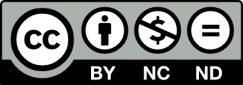 [1] http://creativecommons.org/licenses/by-nc-sa/4.0/ 

Ως Μη Εμπορική ορίζεται η χρήση:
που δεν περιλαμβάνει άμεσο ή έμμεσο οικονομικό όφελος από την χρήση του έργου, για το διανομέα του έργου και αδειοδόχο
που δεν περιλαμβάνει οικονομική συναλλαγή ως προϋπόθεση για τη χρήση ή πρόσβαση στο έργο
που δεν προσπορίζει στο διανομέα του έργου και αδειοδόχο έμμεσο οικονομικό όφελος (π.χ. διαφημίσεις) από την προβολή του έργου σε διαδικτυακό τόπο

Ο δικαιούχος μπορεί να παρέχει στον αδειοδόχο ξεχωριστή άδεια να χρησιμοποιεί το έργο για εμπορική χρήση, εφόσον αυτό του ζητηθεί.
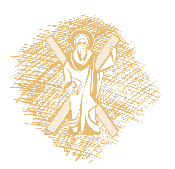 Διατήρηση Σημειωμάτων
Οποιαδήποτε αναπαραγωγή ή διασκευή του υλικού θα πρέπει να συμπεριλαμβάνει:

το Σημείωμα Αναφοράς
το Σημείωμα Αδειοδότησης
τη δήλωση Διατήρησης Σημειωμάτων
το Σημείωμα Χρήσης Έργων Τρίτων (εφόσον υπάρχει)

μαζί με τους συνοδευόμενους υπερσυνδέσμους.
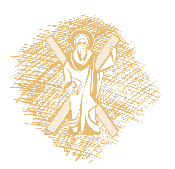 Χρηματοδότηση
Το παρόν εκπαιδευτικό υλικό έχει αναπτυχθεί στo πλαίσιo του εκπαιδευτικού έργου του διδάσκοντα.
Το έργο «Ανοικτά Ακαδημαϊκά Μαθήματα στο Πανεπιστήμιο Πατρών» έχει χρηματοδοτήσει μόνο την αναδιαμόρφωση του εκπαιδευτικού υλικού. 
Το έργο υλοποιείται στο πλαίσιο του Επιχειρησιακού Προγράμματος «Εκπαίδευση και Δια Βίου Μάθηση» και συγχρηματοδοτείται από την Ευρωπαϊκή Ένωση (Ευρωπαϊκό Κοινωνικό Ταμείο) και από εθνικούς πόρους.
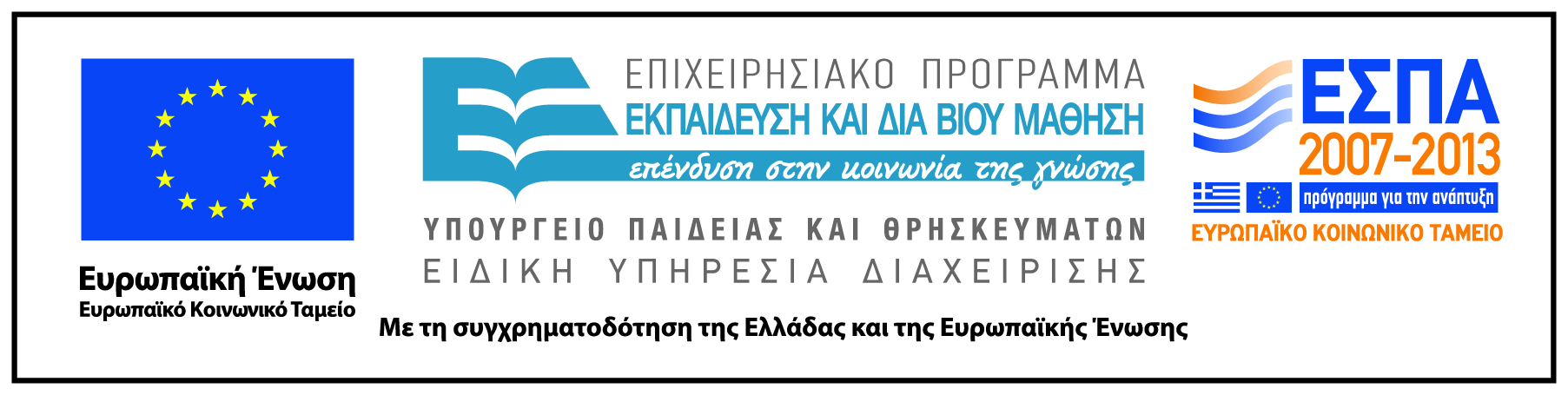 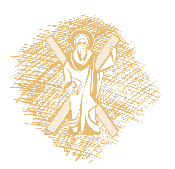